HOW TO DRAW A PROFILEFROM A TOPOGRAPHIC MAP
by Mr. Burrows
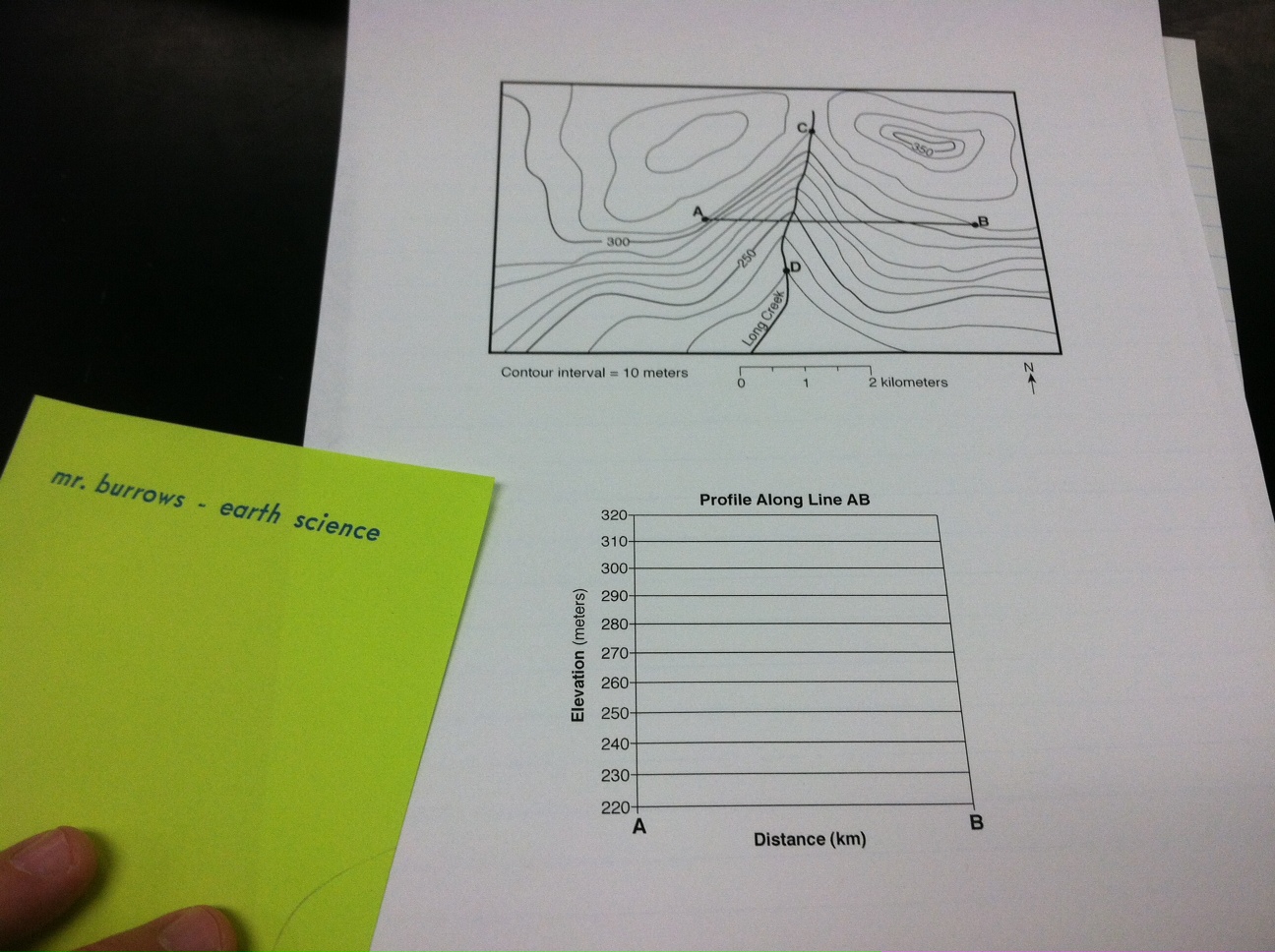 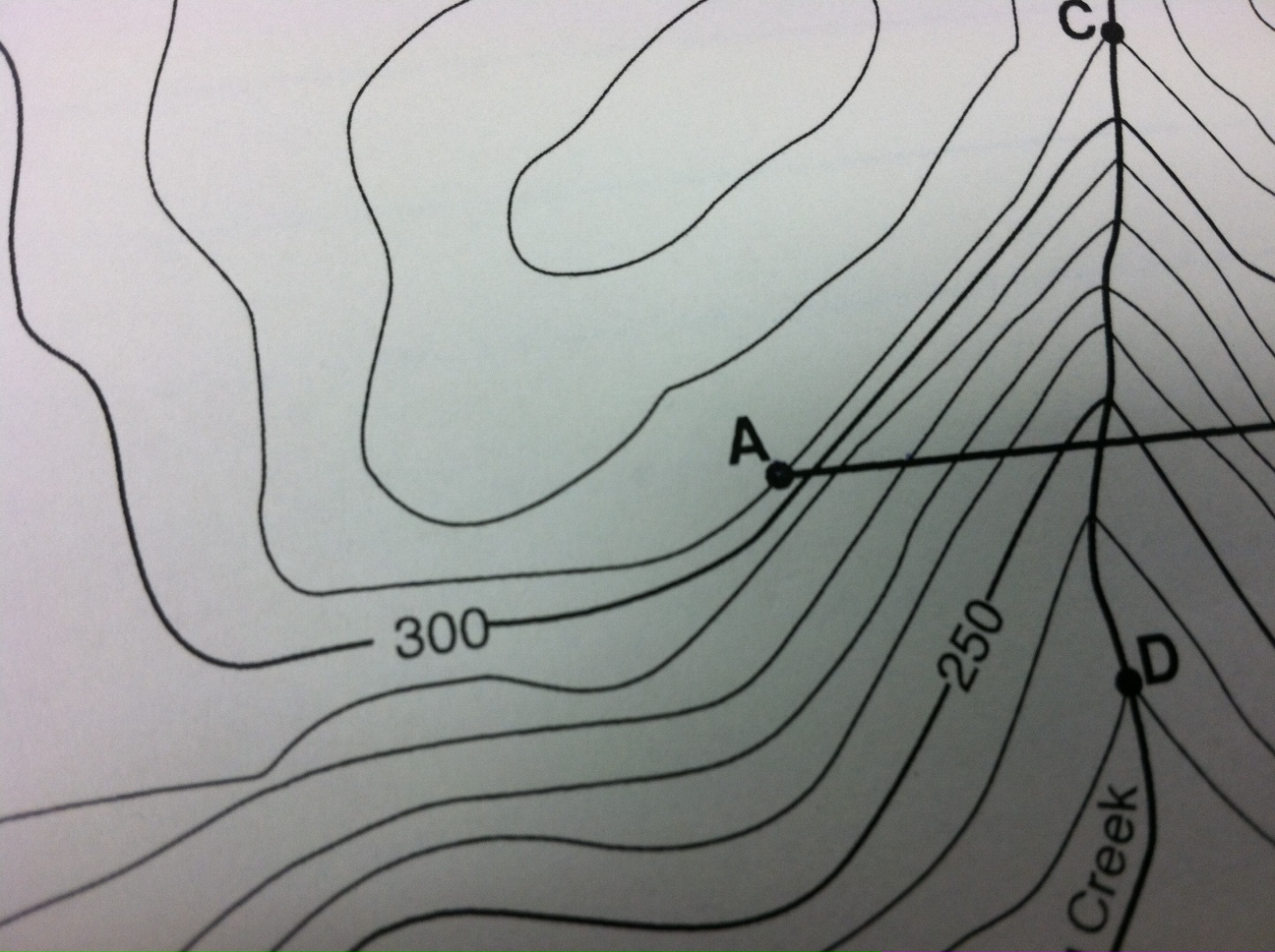 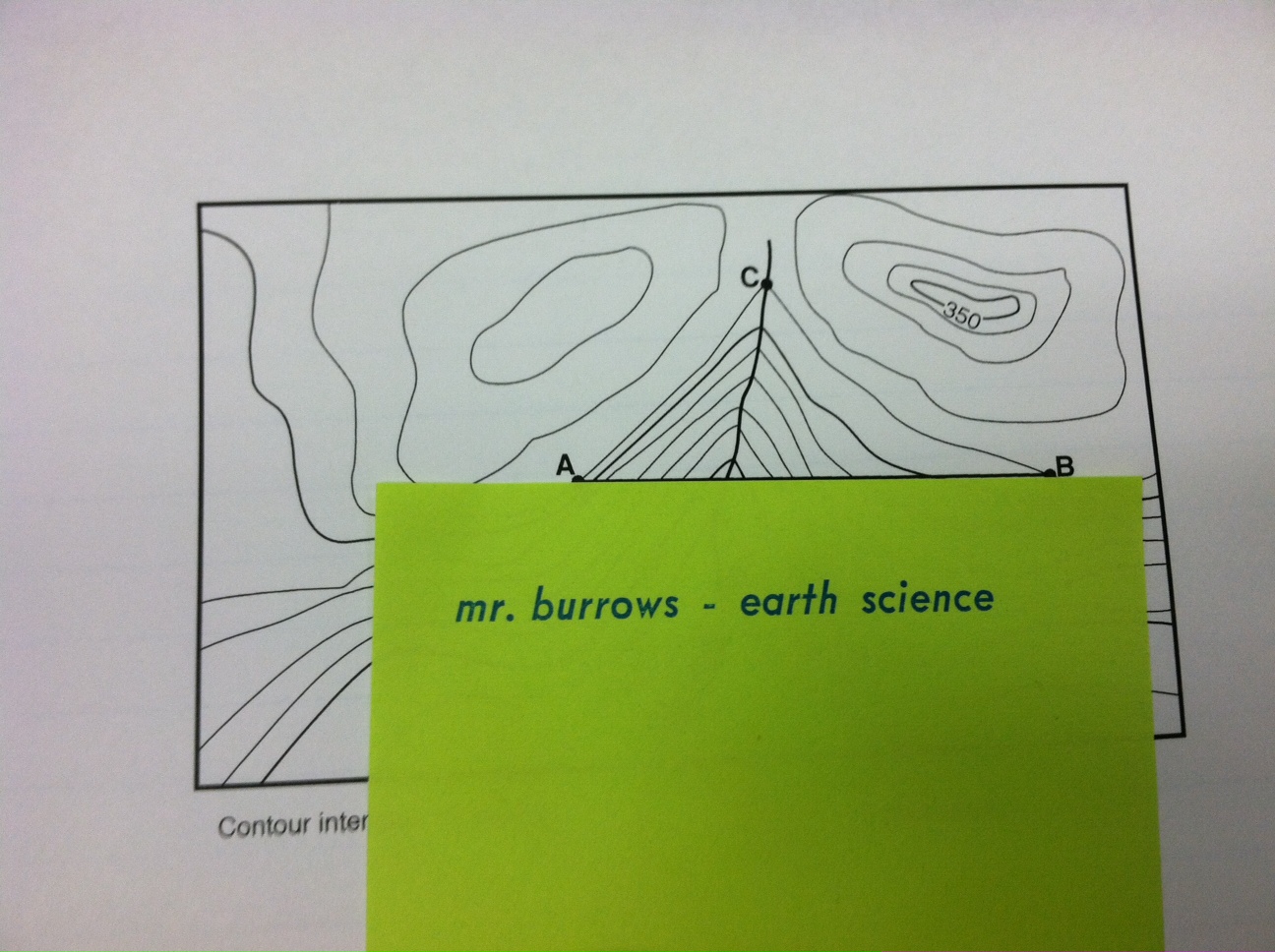 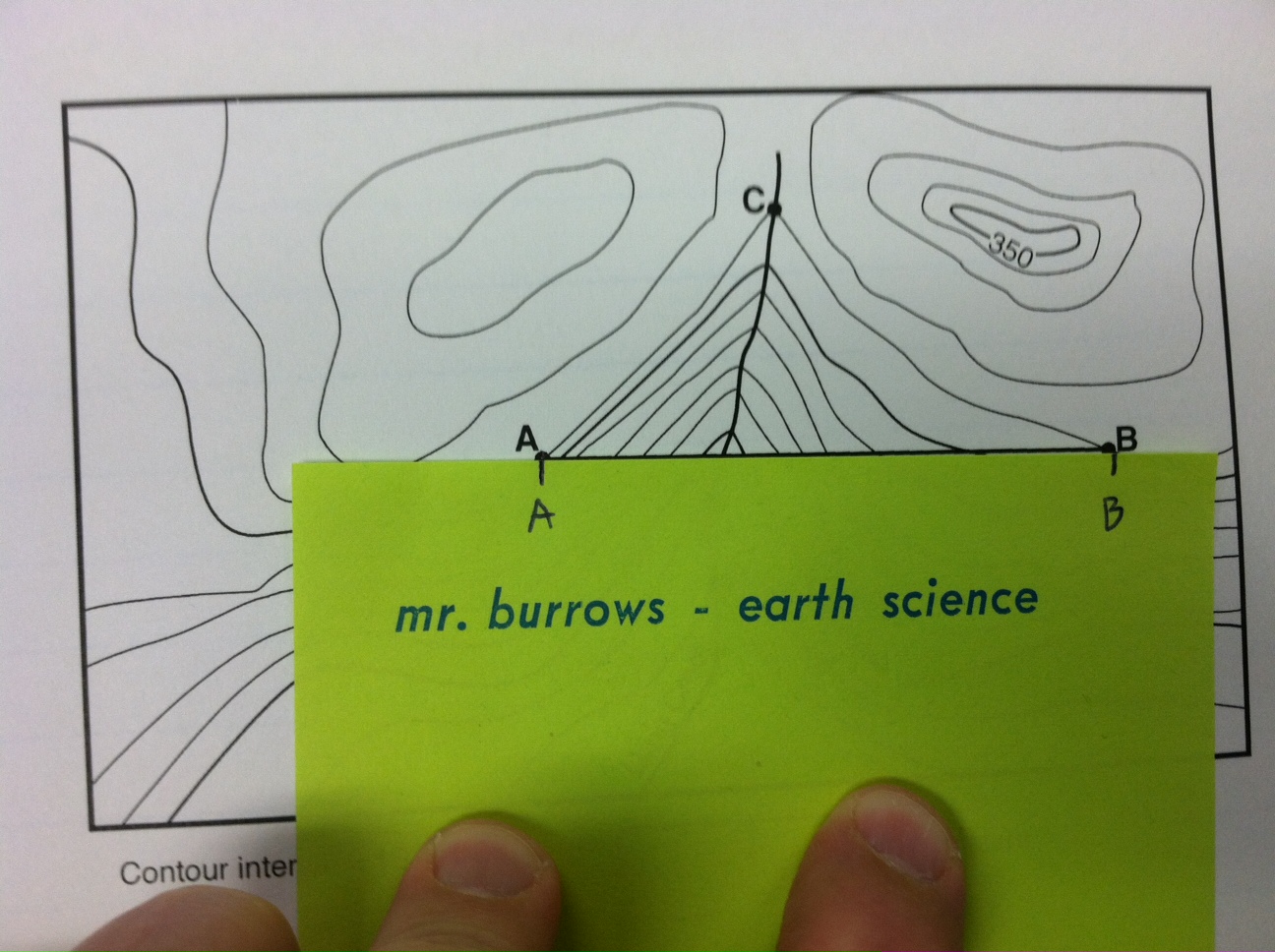 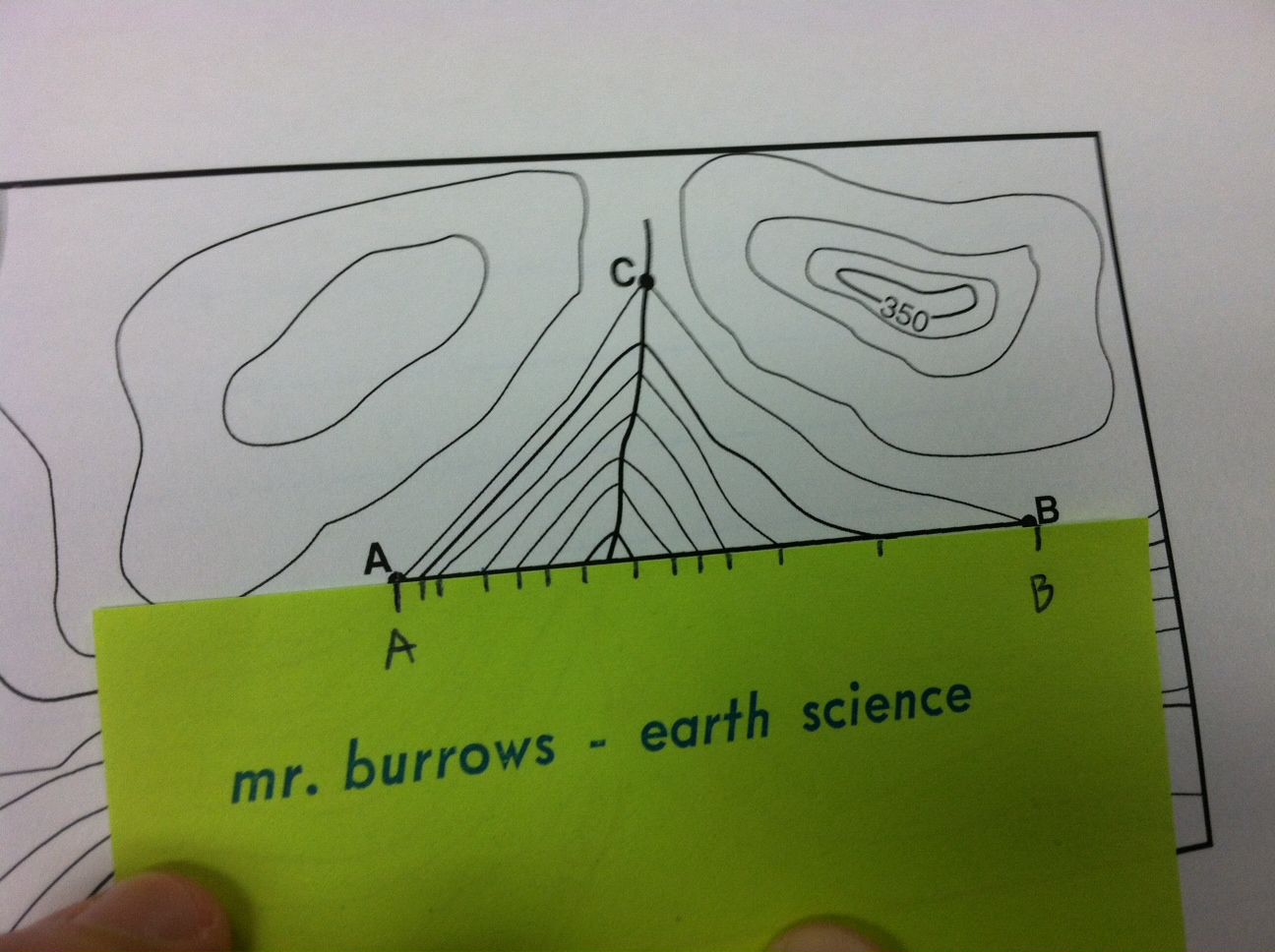 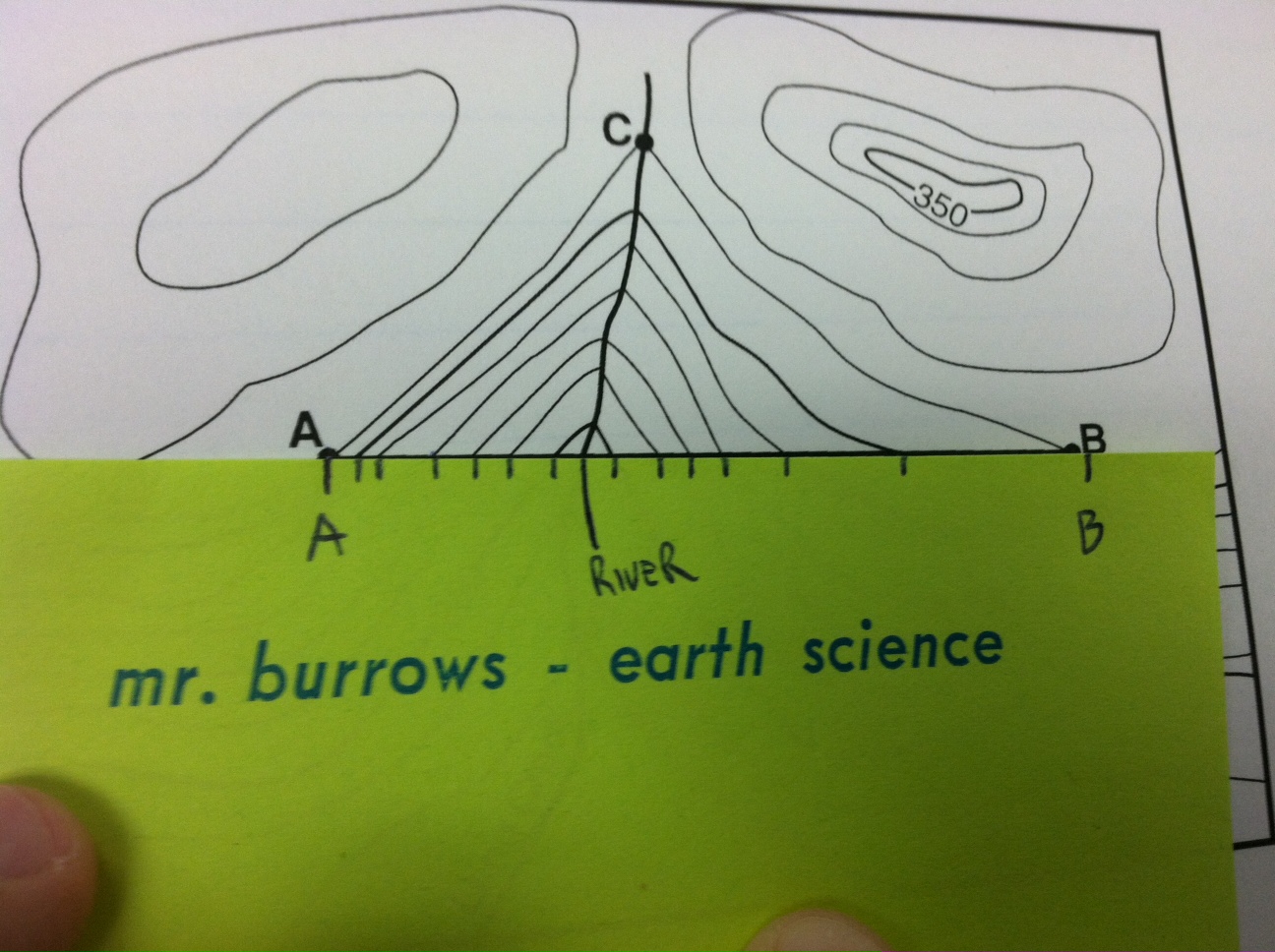 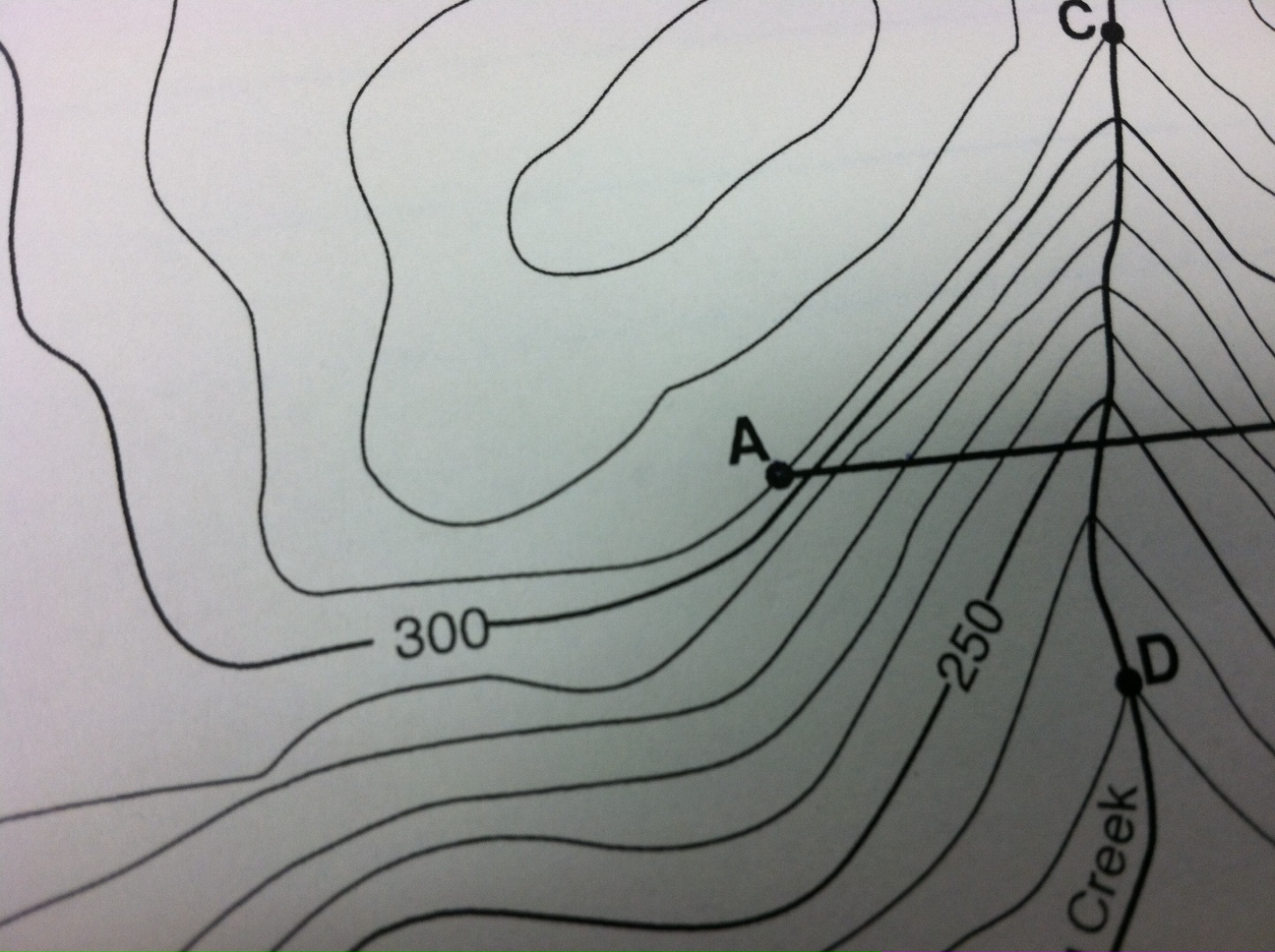 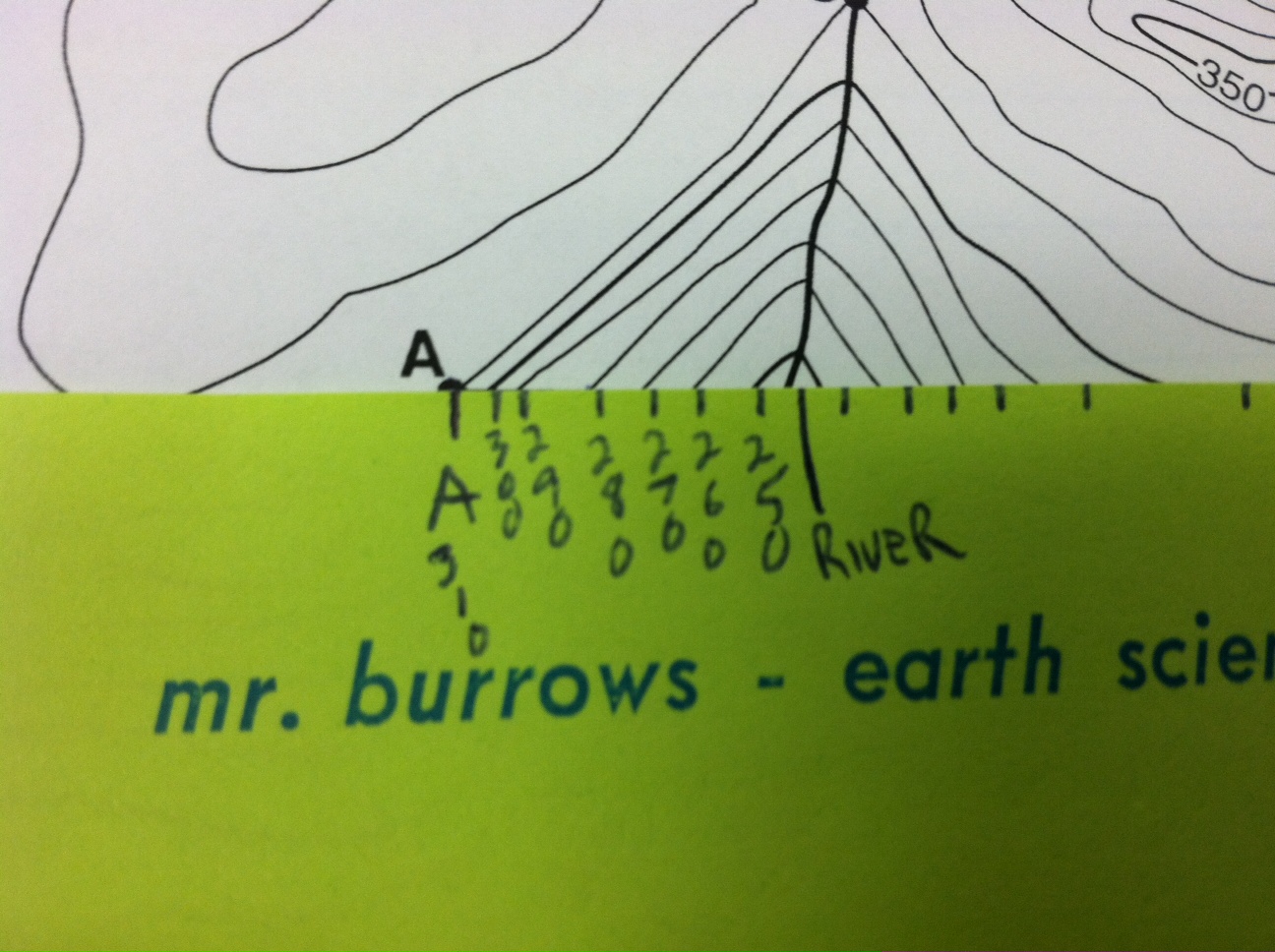 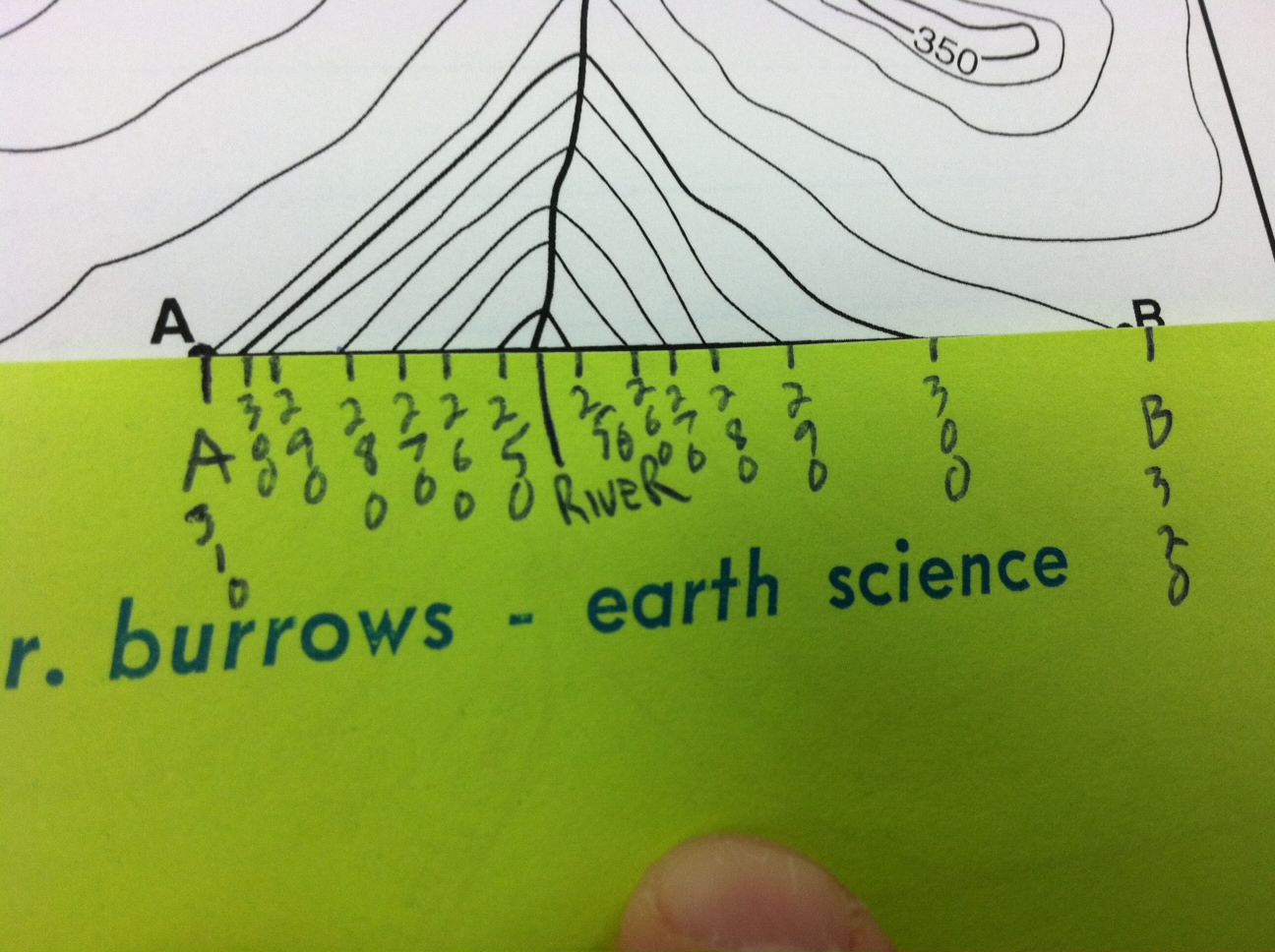 310
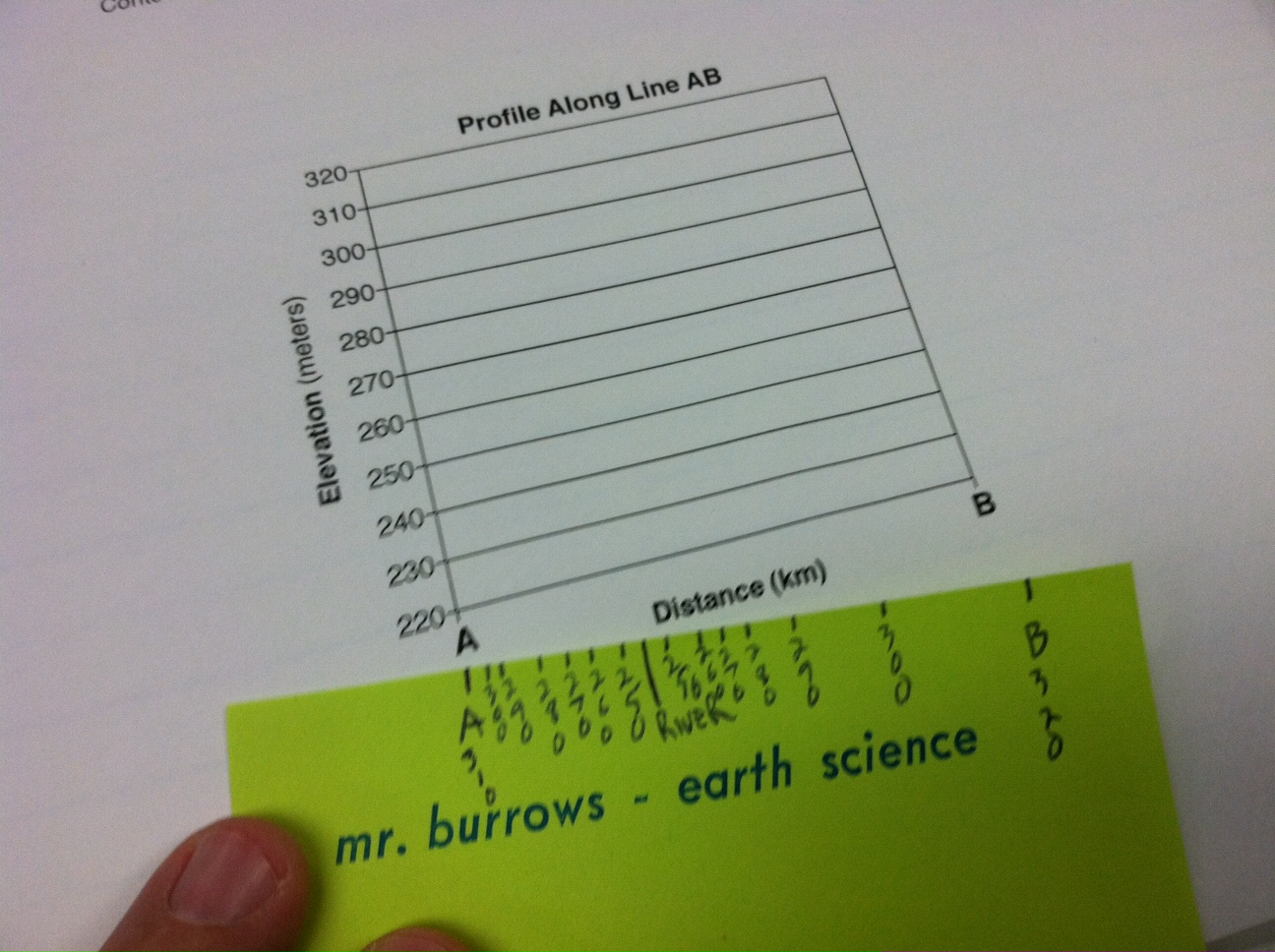 310
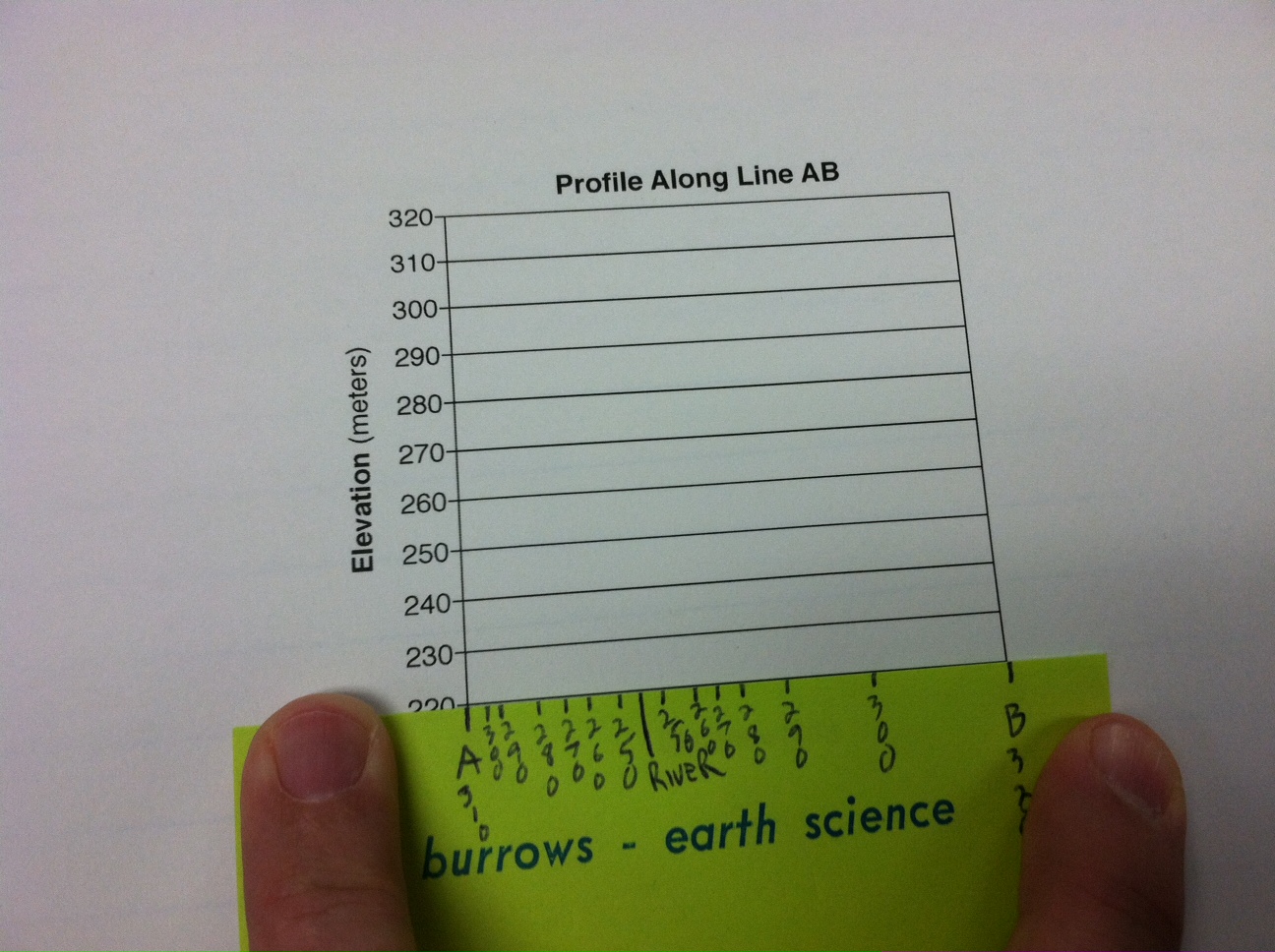 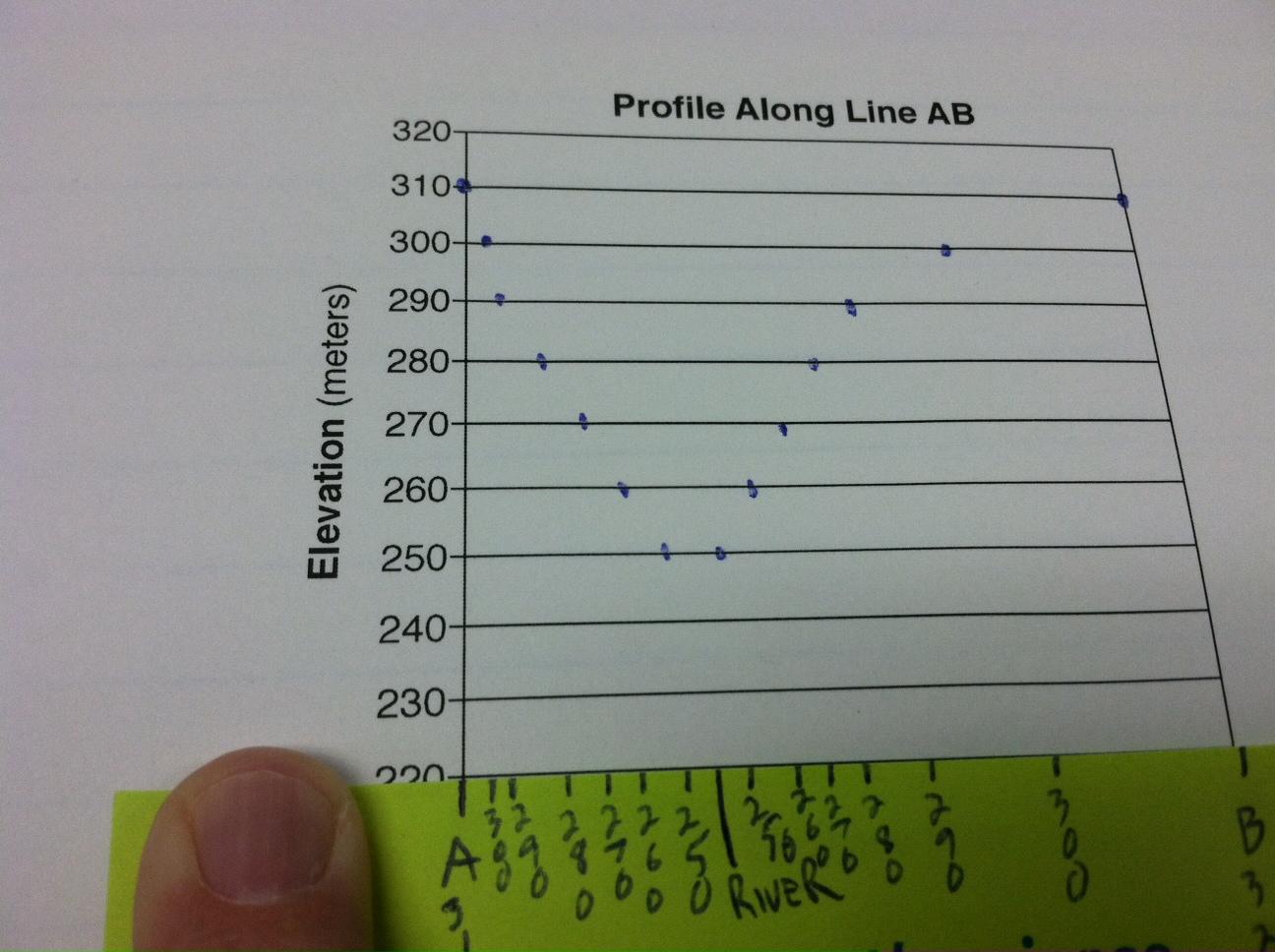 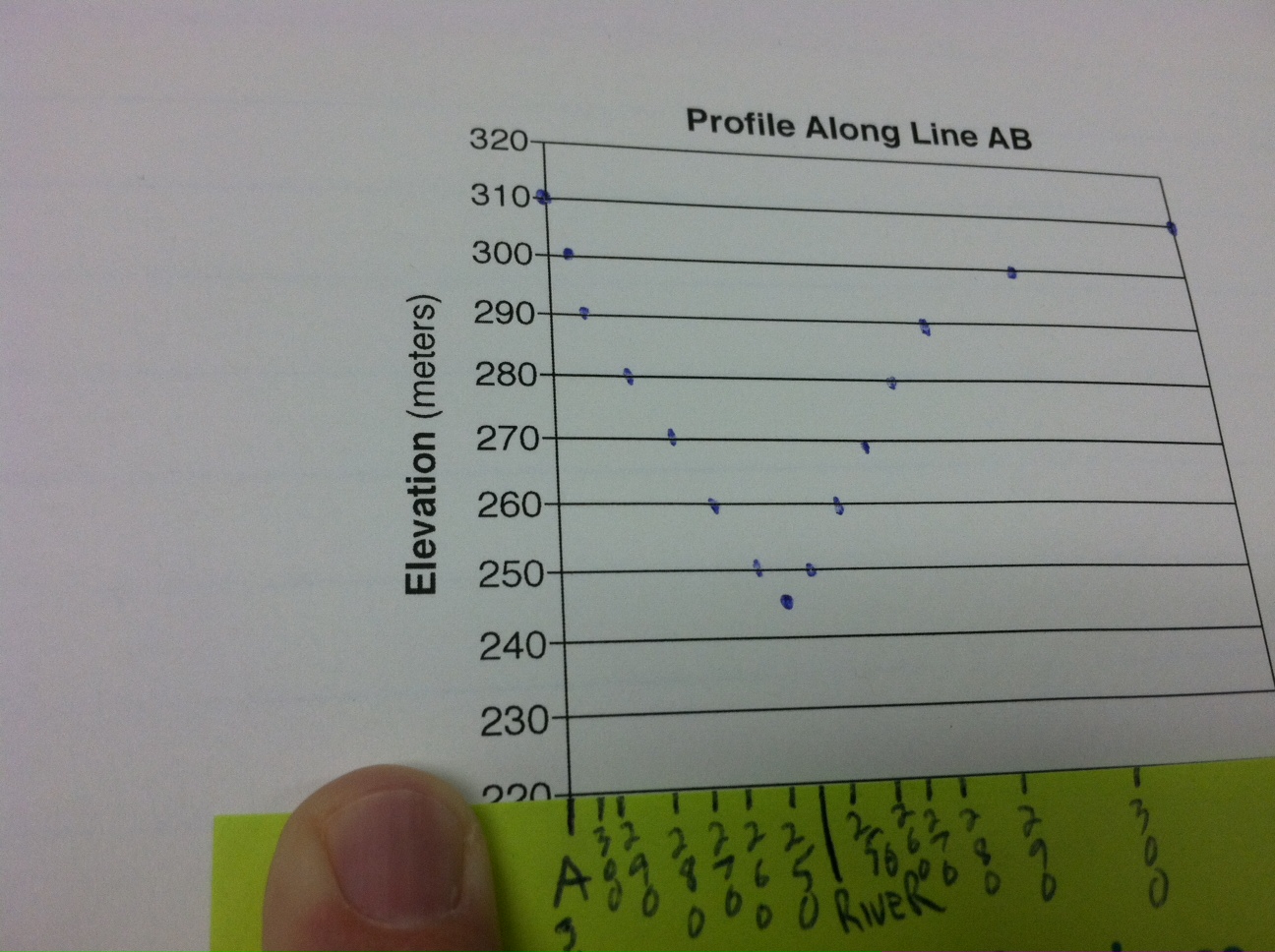 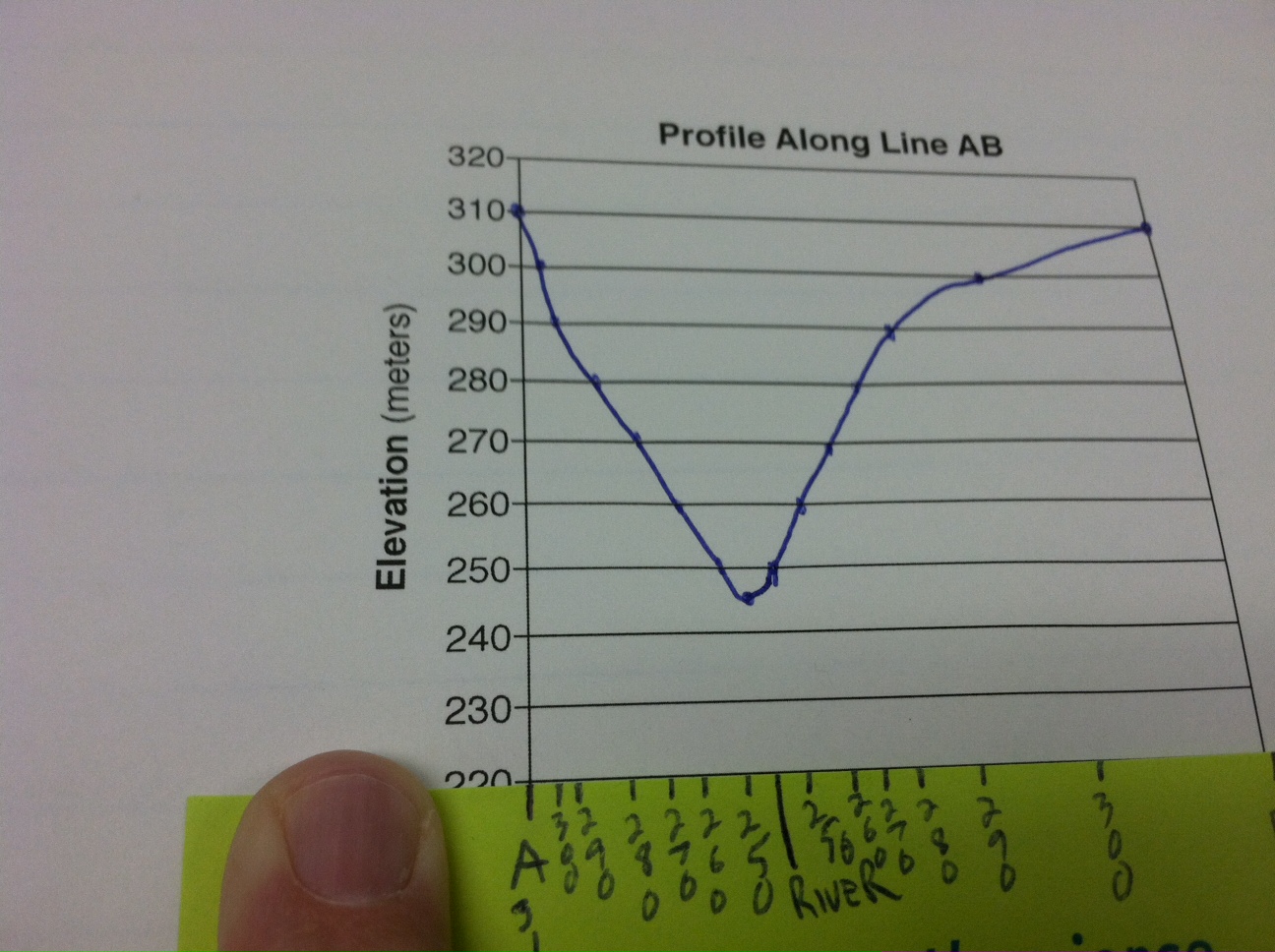 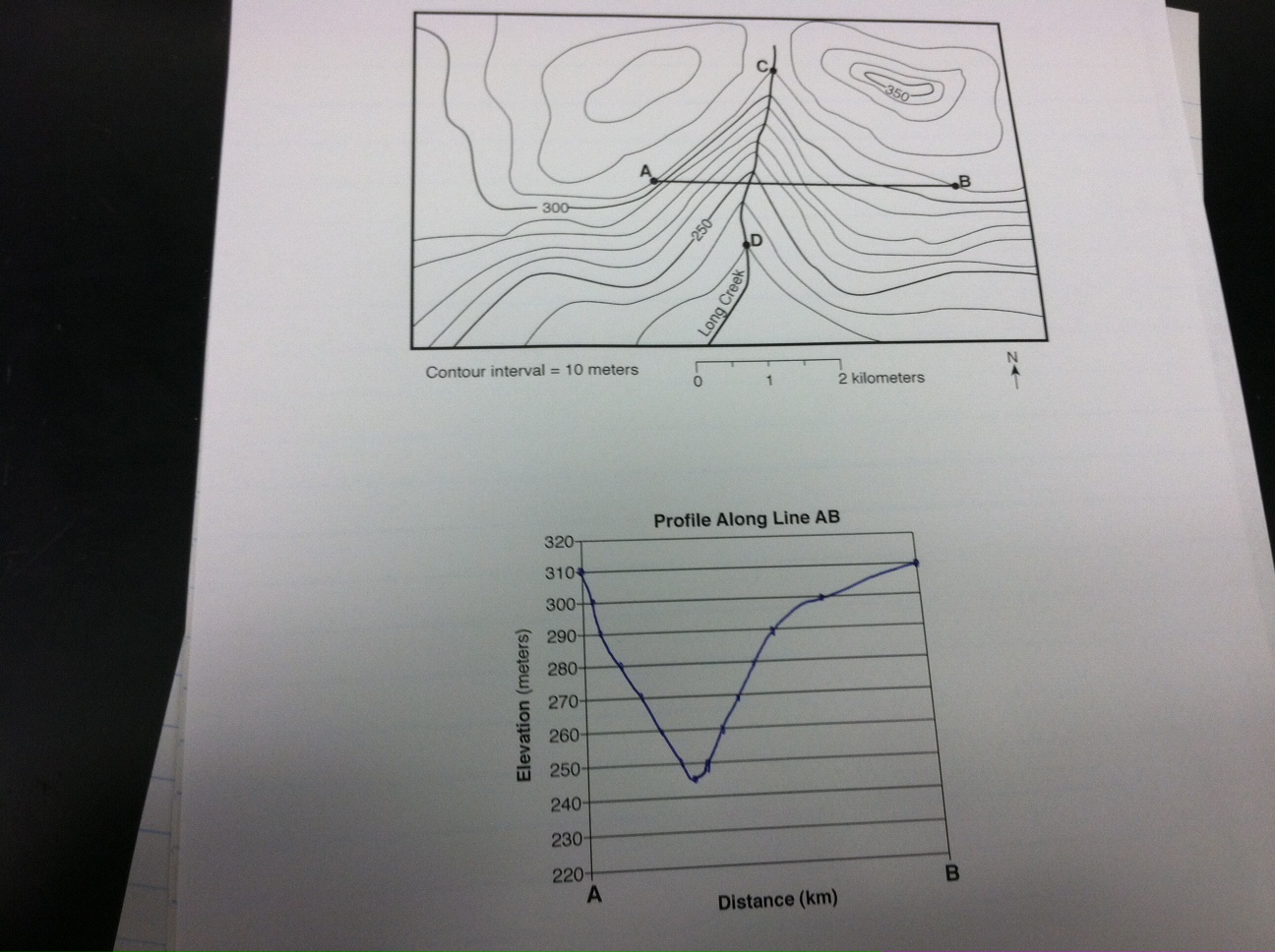